Design pattern:OBJECT Adapter
To bridge two incompatible classes/interfaces using composition

“Wrappers”
Gang of Four Patterns
[Speaker Notes: Structural: patterns designed to do s/t and it’s their structure & relationship between classes that provide that responsibility]
Structure
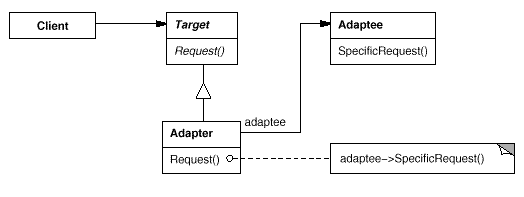 Structure (Book example)
Adaptee
Client
Target
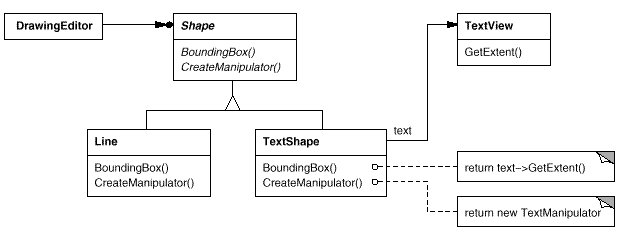 instance
Adapter
About
Allow incompatible classes to work together by substituting the implementation of one interface for another
Can reuse already designed classes that have otherwise incompatible interfaces with your client program
Adapter provides functionality that the adapted class doesn’t provide
Specific to object adapters
Adapter can work with Adaptee class and it’s subclasses
Benefits & Considerations
Allows use of incompatible classes/avoid rewriting classes to fit your application
One adapter -> many adaptees
The adaptee & its subclasses
Some languages, like Java, do not allow for multiple inheritance from classes (for class adapters)
The amount of work that an Adapter does depends on how similar your program interface is to the Adaptee’s interface
The Adaptee’s interface is hidden from the client
Java Code
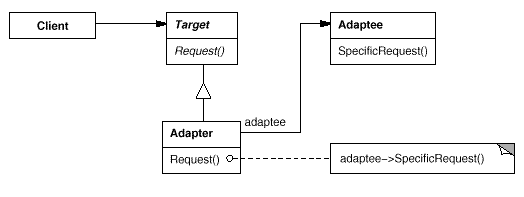 Therm
TempCalc
TempApp
display()
getX()
calc
SmartTherm
calc.getX()
display()